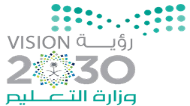 المملكة العربية السعودية
وزارة التعليم
إدارة التعليم بالرياض- بنات
مكتب التعليم بالسلي
التصميم الرقمي
التعليم الثانوي - نظام المسارات
الصف الثالث الثانوي
اعداد المعلمة : مشاعل فارس القحطاني
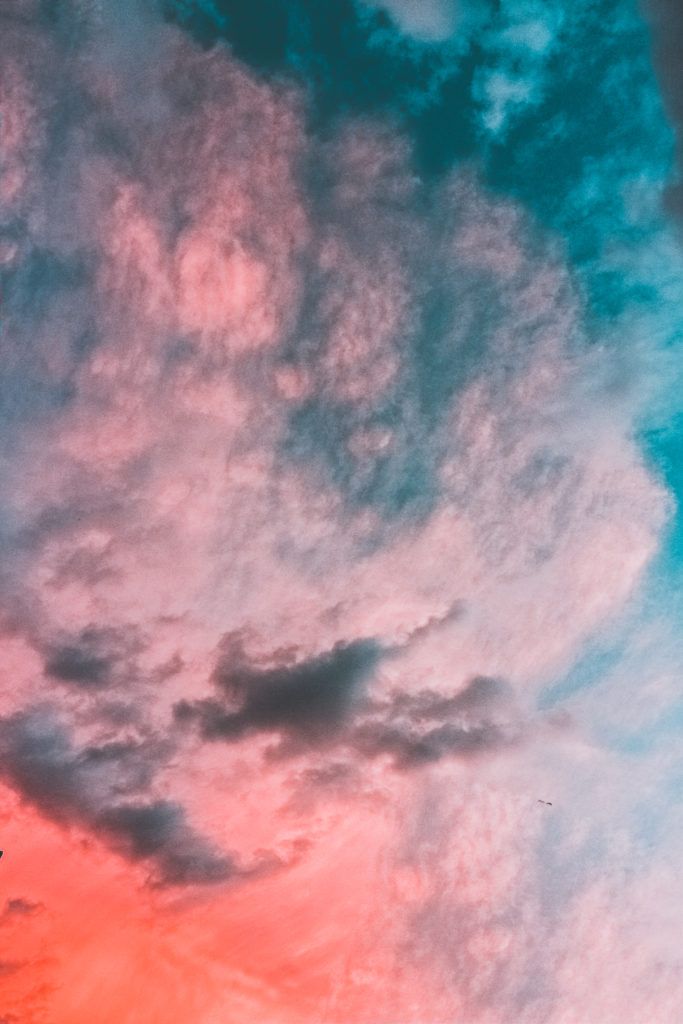 لن يُوهن الله عزماً أوقدته
كثرة الحوقلة "

لاحول ولا قوة الا بالله
استراتيجية التذكر
من خلال استراتيجية التذكر    
على ماذا تعرفنا في الدرس السابق ؟
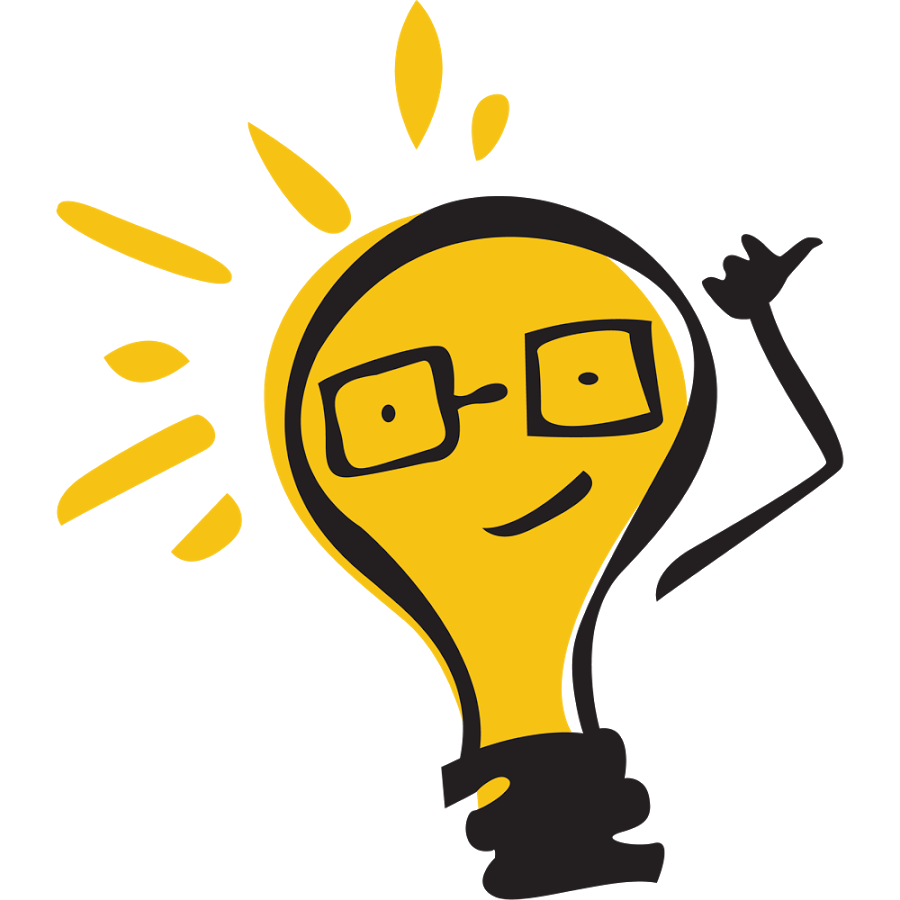 اثارة للتفكير
تحـــــــــــــــــدي
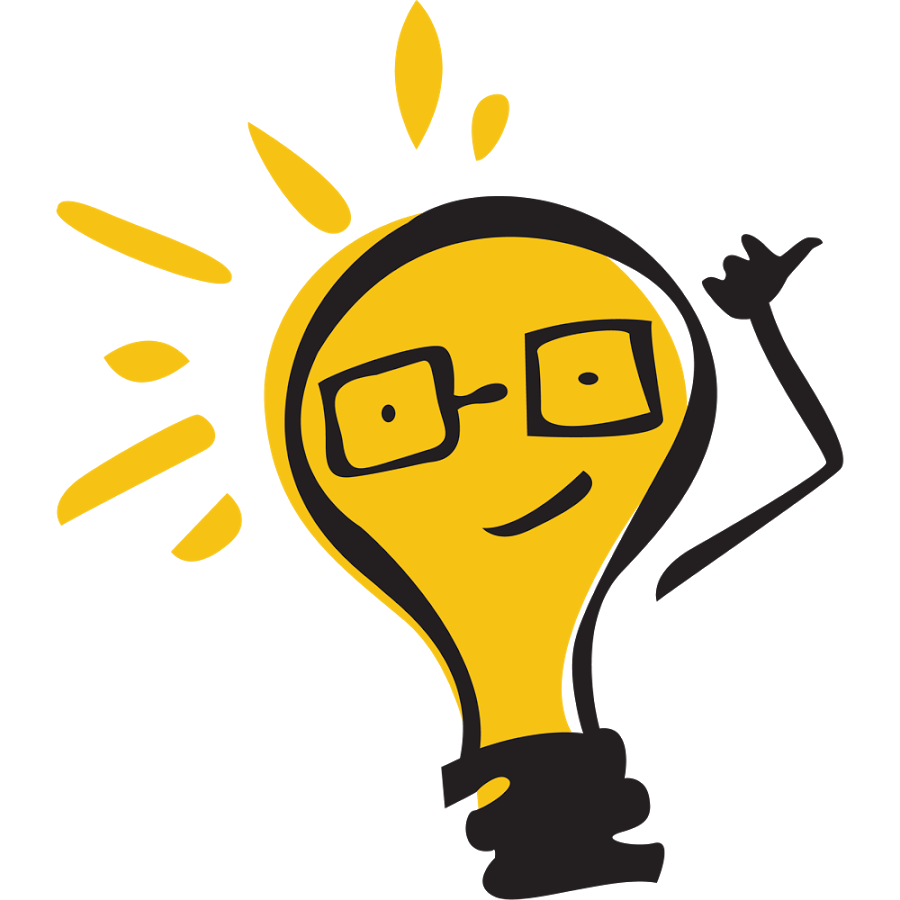 هل يمكنك ذكر الفرق  بين :
الهوية المرئية 
الهوية التجارية 
الشعار
رتبيها من حيث العلاقة :
الهوية التجارية
الهوية المرئية
الشعار
عنوان الدرس :
الشعار , خصائصه ,انواعه
الأهداف
1
3
2
1
التعرف على مفهوم الشعار
المقارنة بين أنواع الشعارات
2
شرح معايير الشعار الناجح
3
1
1
التعرف على مفهوم الشعار
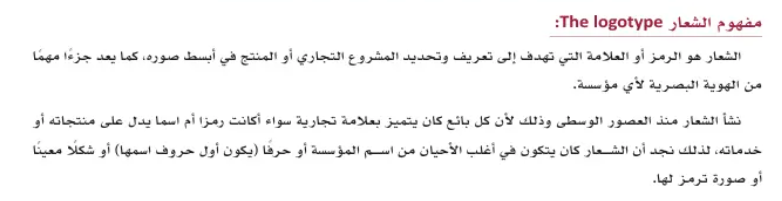 رابط وطني
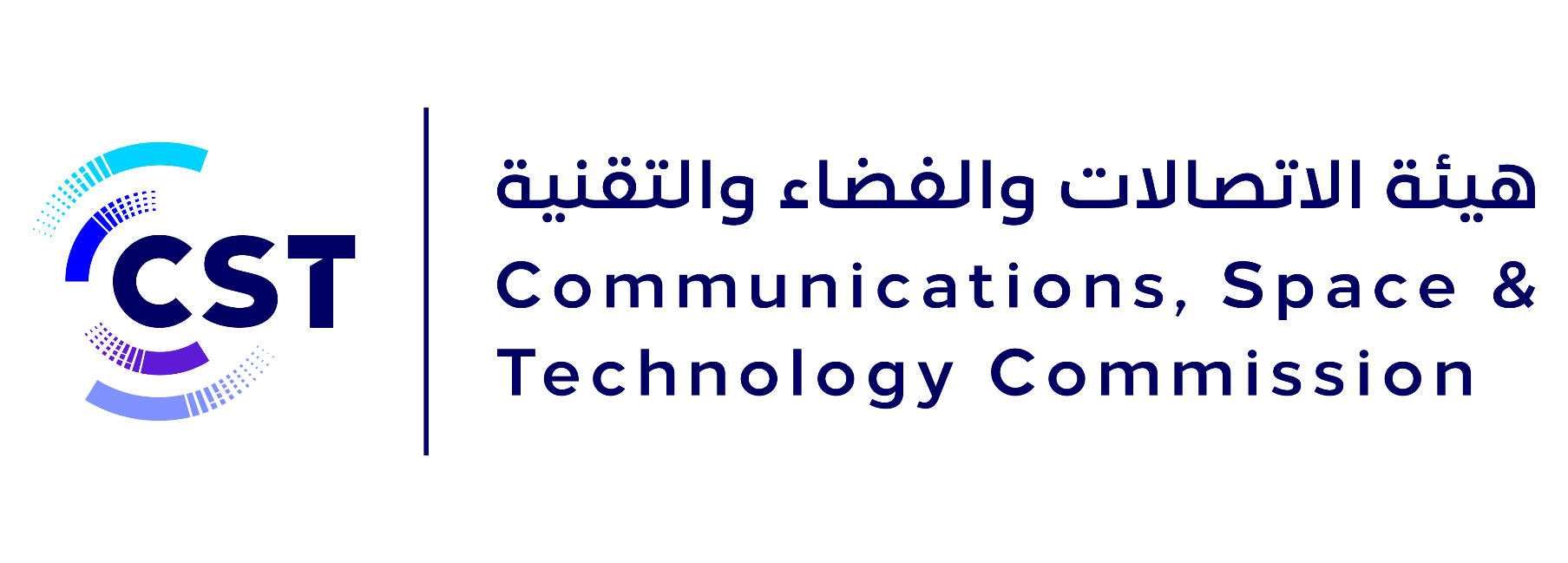 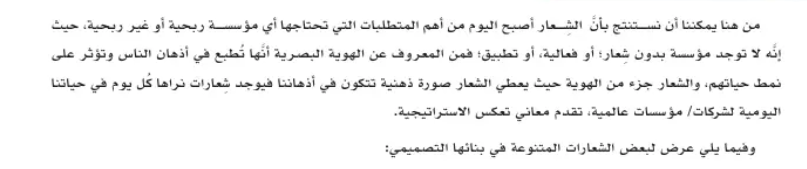 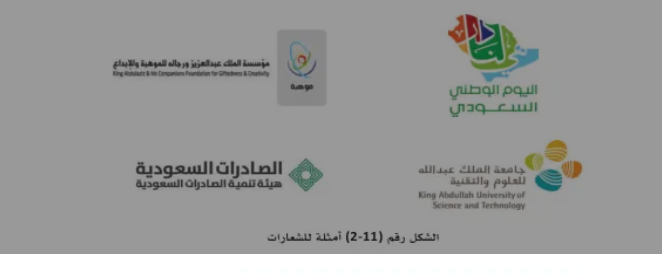 المقارنة بين أنواع الشعارات
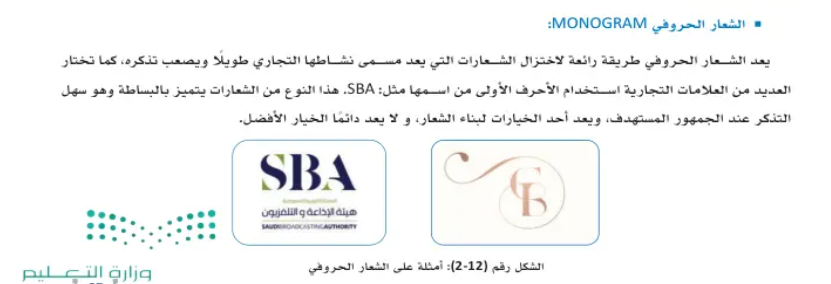 المقارنة بين أنواع الشعارات
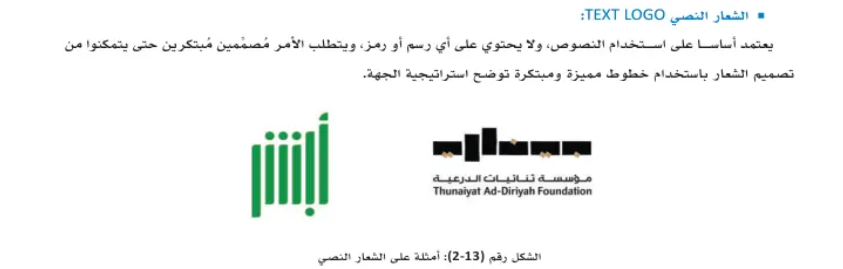 المقارنة بين أنواع الشعارات
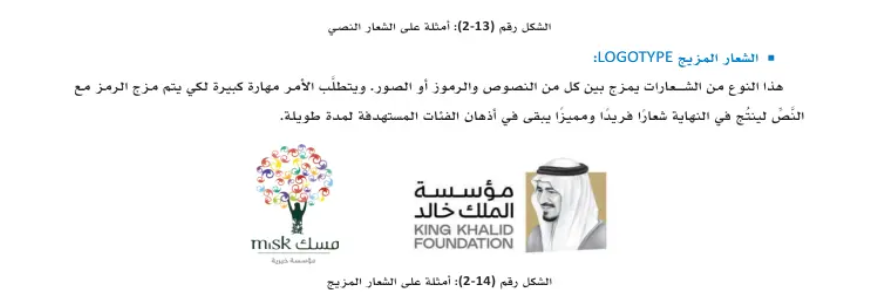 فكر.. زاوج.. شارك
فكري .. ثم زاوجي إجابتك مع زميلاتك في المجموعة.. ثم شاركينا إجابتك 

مثال على الشعار الحروفي
مثال على الشعار النصي 
مثال على الشعار المزيج
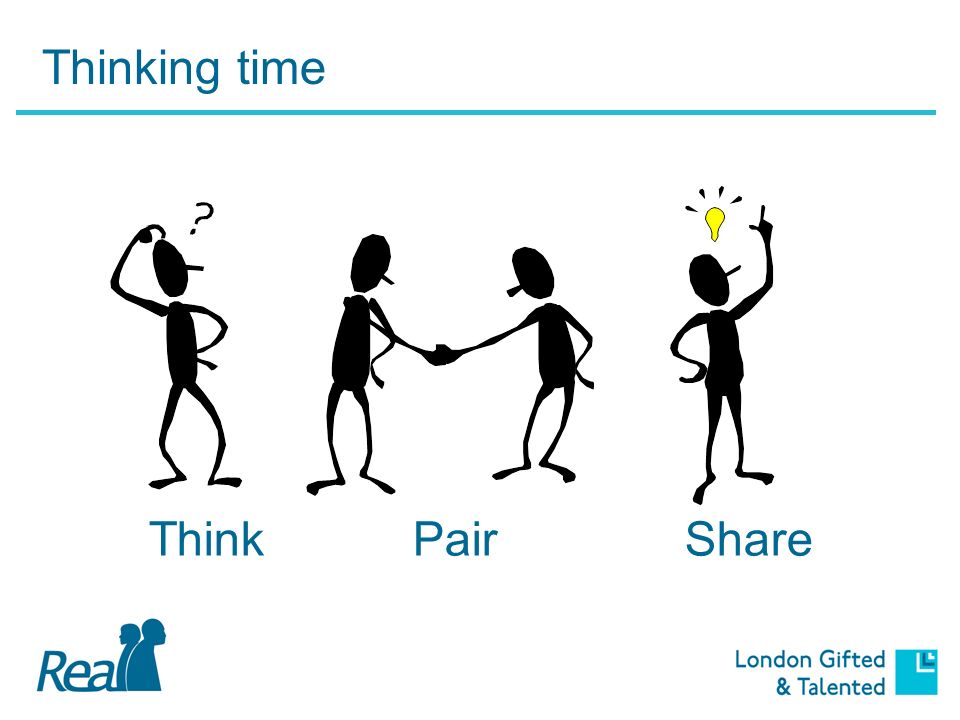 3
معايير الشعار الناجح
يمثل القيم الأساسية للشركة أو المنتج
يكون واضح ومفهوم ومقروءا
سهل التذكر
3
بسيطاً ومختزلاً
عملياً وقابلا للتطبيق على اسطح متنوعة
تقويم ختامي:
اختاري الإجابة الصحيحة:
كم عدد أنواع الشعارات:
ج
ج
ب
أ
6
3
5
تقويم ختامي:
اختاري الإجابة الصحيحة:
كم عدد أنواع الشعارات:
ج
ج
ب
أ
6
3
5
تقويم مرحلي:
اختاري الإجابة الصحيحة:
تحت أي نوع يندرج هذا الشعار ؟
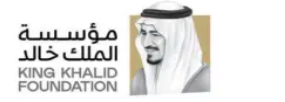 ج
ج
ب
أ
المزيج
نصي
حروفي
تقويم مرحلي:
اختاري الإجابة الصحيحة:
تحت أي نوع يندرج هذا الشعار ؟
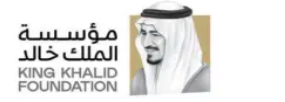 ج
ج
ب
أ
المزيج
نصي
حروفي
تقويم مرحلي:
اختاري الإجابة الصحيحة:
تحت أي نوع يندرج هذا الشعار ؟
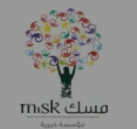 ج
ج
ب
أ
المزيج
نصي
حروفي
تقويم مرحلي:
اختاري الإجابة الصحيحة:
تحت أي نوع يندرج هذا الشعار ؟
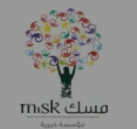 ج
ج
ب
أ
المزيج
نصي
حروفي
استراتيجية: ورقة الدقيقة الواحدة
- ما أهم نقطة تعلمتها في الدرس؟


- ما السؤال الذي لا يزال لديك بدون إجابة؟
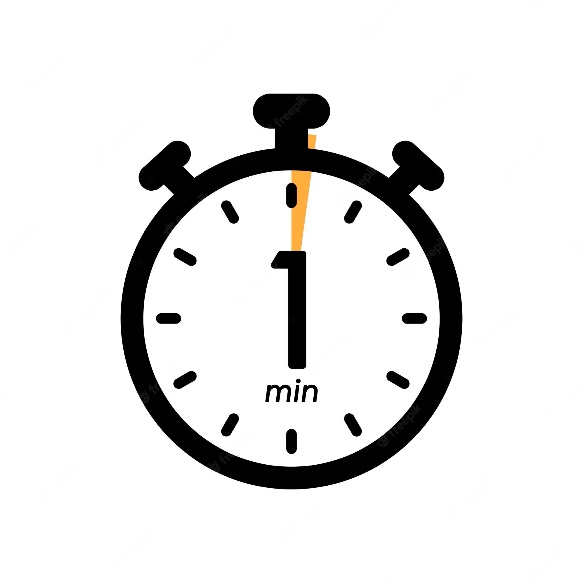 شكرًا لإنصاتكن و مشاركتكن ..  و تزداد سعادتنا عندما تشاركوننا بآرائكن.. إذا كان لديكن أي أفكار أو ملاحظات لا تترددن بكتابتها و طرحها


